Know Your Rights
Interpreting the Bill of Rights
Essential Questions
What value do people place on individual rights?
How does the Bill of Rights protect individual rights?
Lesson Objectives
Recognize the impact of the Bill of Rights on the United States and U.S. citizens.
Identify and analyze the guarantees of individual rights and liberties as expressed in each of theten amendments.
Alien Takeover
Greetings Earthling,


Read the ten amendments listed under your letter.
Rank the amendments from 1 to 10.
  1: Most Valuable
10: Least Valuable
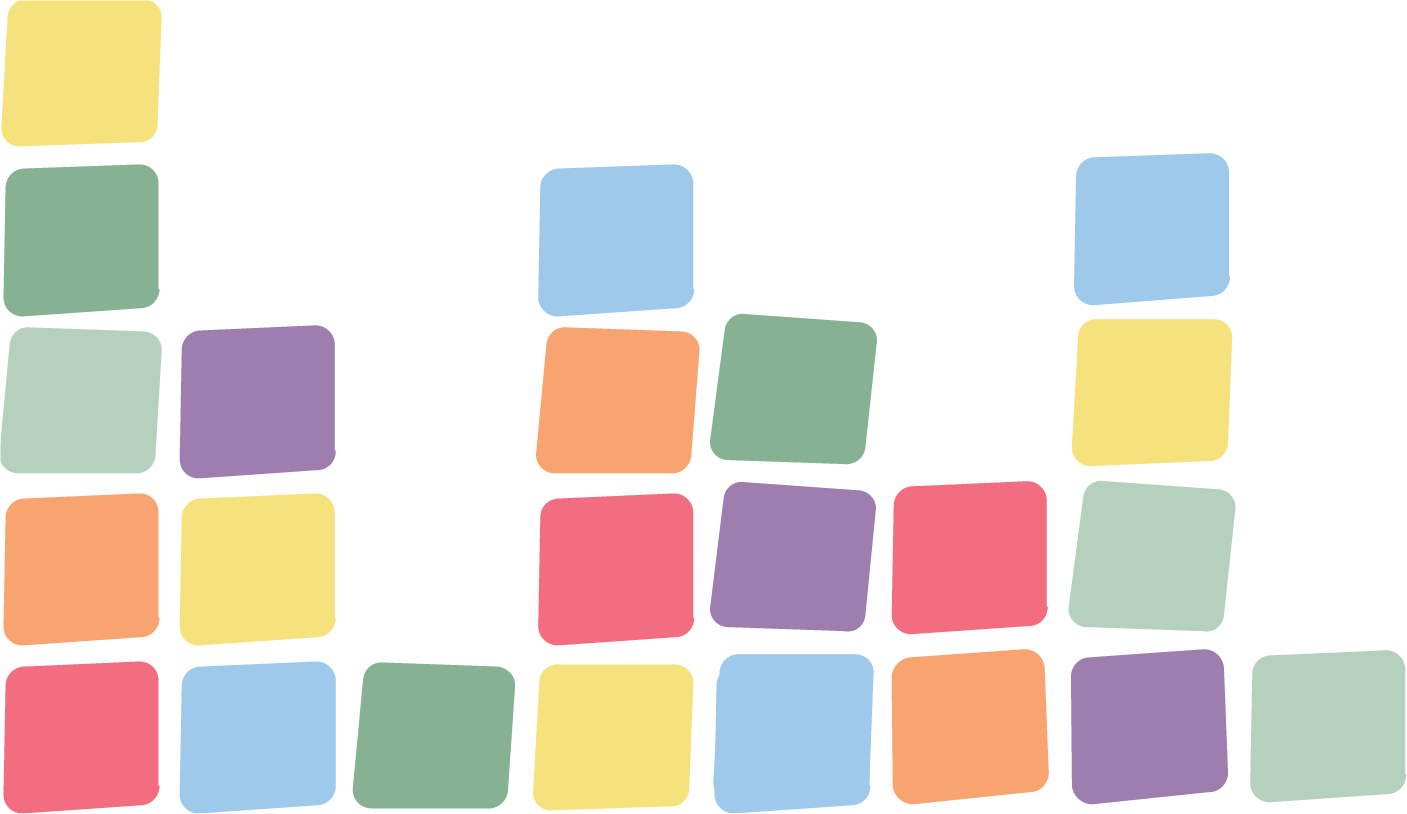 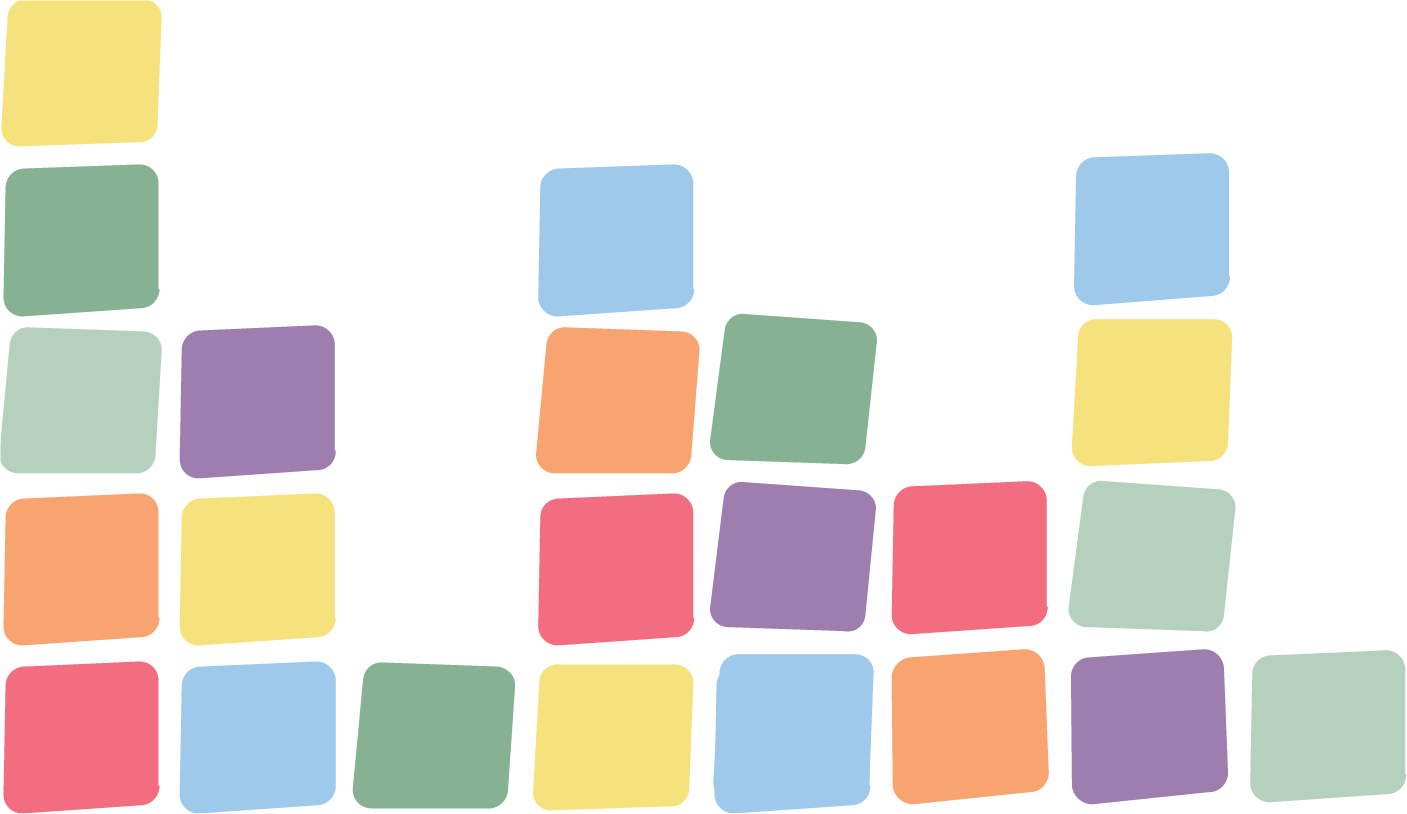 Bill of Rights: Sticky Bars
On one sticky note, write whyyou ranked an amendment as #1.
On your other sticky note, write why you ranked an amendment as #2.Place each sticky note above the corresponding amendment number on the board to create a bar graph.
1
2
3
4
5
6
7
8
9
10
[Speaker Notes: K20 Center. (n.d.). Sticky bars. Strategies. https://learn.k20center.ou.edu/strategy/129]
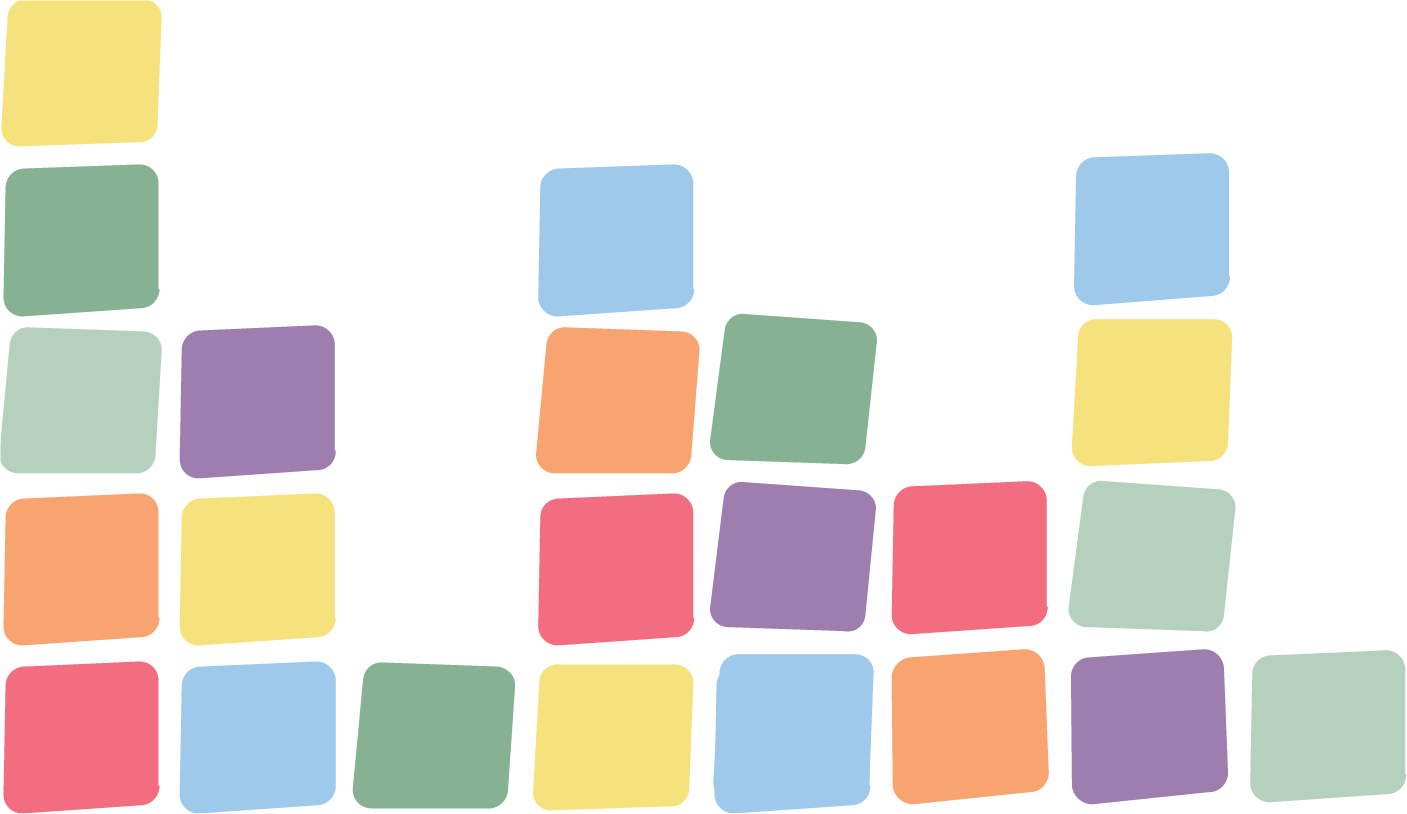 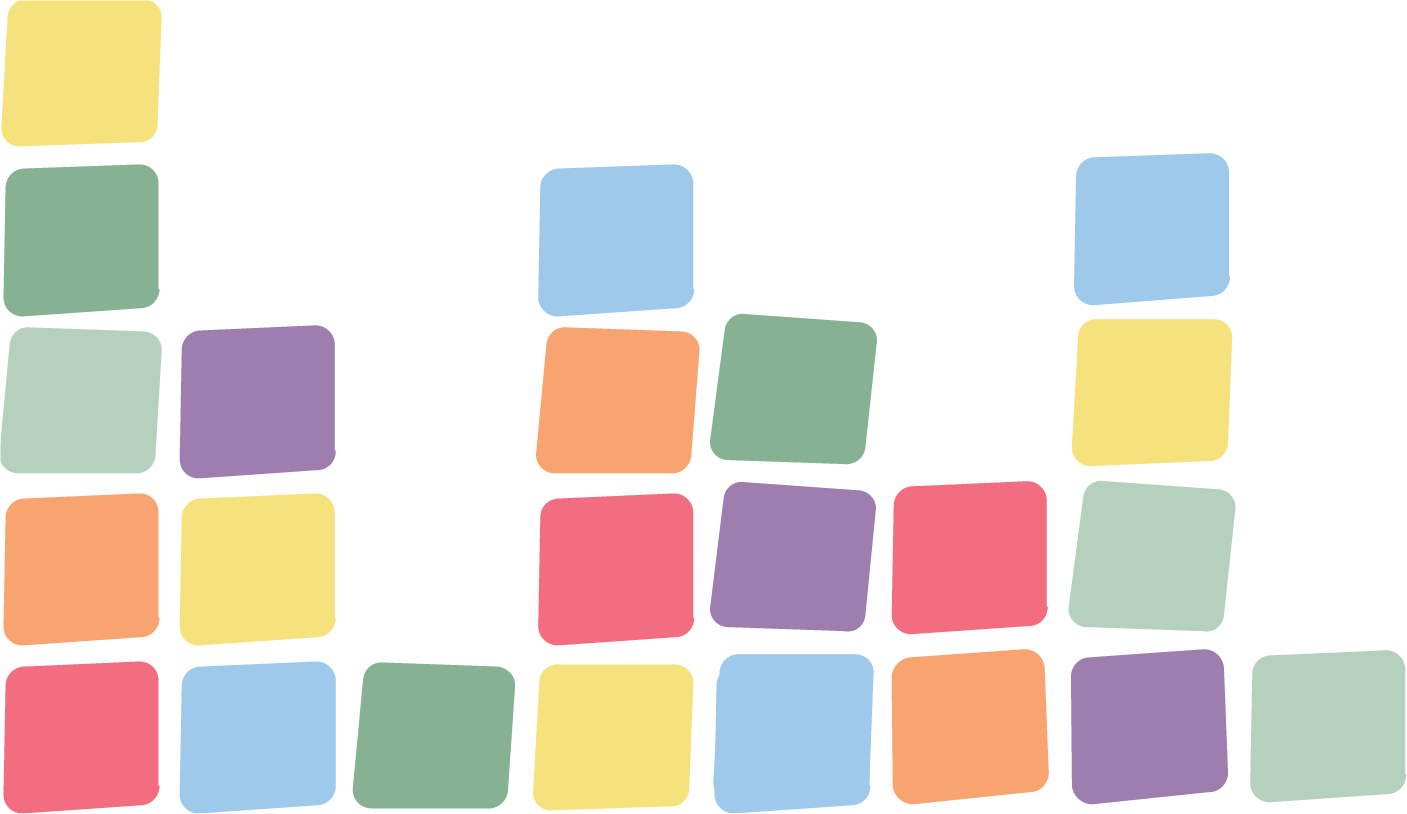 Bill of Rights: Sticky Bars
Which amendments are most important to our class?
Why do you think these are most valued?
1
2
3
4
5
6
7
8
9
10
[Speaker Notes: K20 Center. (n.d.). Sticky bars. Strategies. https://learn.k20center.ou.edu/strategy/129]
Fundamental Freedoms
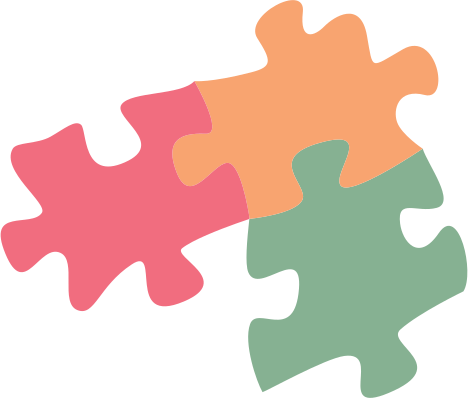 Work together in your group to summarize the meanings of your assigned amendments. 
Be ready to share with your classmates.
[Speaker Notes: K20 Center. (n.d.). Jigsaw. Strategies. https://learn.k20center.ou.edu/strategy/179]
Bill of Rights: First Amendment
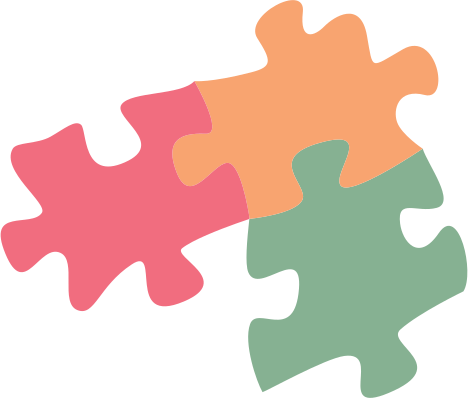 Congress shall make no law respecting an establishmentof religion, or prohibiting the free exercise thereof; or abridging the freedom of speech, or of the press; or the right of the people peaceably to assemble, and to petition the Government for a redress of grievances.

How would you explain what the First Amendmentsays in your own words?
[Speaker Notes: U.S. Const. amend. I. https://www.archives.gov/founding-docs/bill-of-rights-transcript#toc-amendment-i
K20 Center. (n.d.). Jigsaw. Strategies. https://learn.k20center.ou.edu/strategy/179]
Bill of Rights: First Amendment
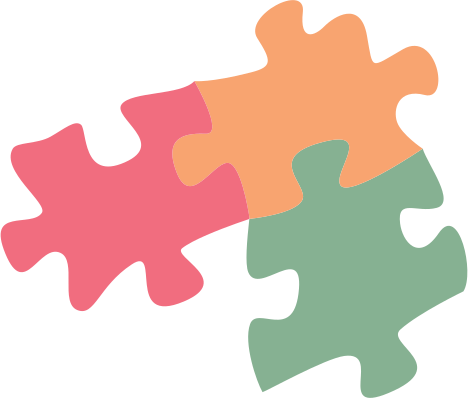 Sample Summary:
We are free to practice any religion we want or none at all. The government cannot limit our freedom to express ourselves through speech or publication of our ideas. We are allowed to peacefully gather together, and we can petition or challenge the government if we think something is wrong.
[Speaker Notes: K20 Center. (n.d.). Jigsaw. Strategies. https://learn.k20center.ou.edu/strategy/179]
Know Your Freedoms
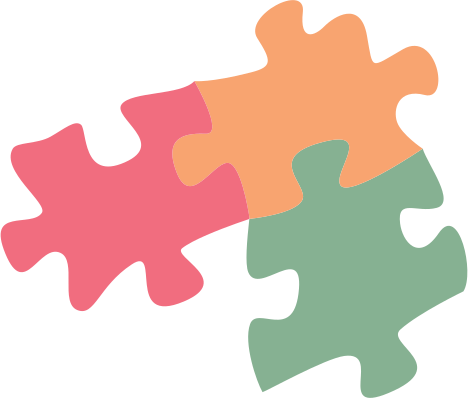 Record your summaries onyour handout.
[Speaker Notes: K20 Center. (n.d.). Jigsaw. Strategies. https://learn.k20center.ou.edu/strategy/179]
Applying the Bill of Rights
Amendment #6
Right to an Impartial Jury
Determine which amendment each statement represents.
Explain your answer using one or more complete sentences.
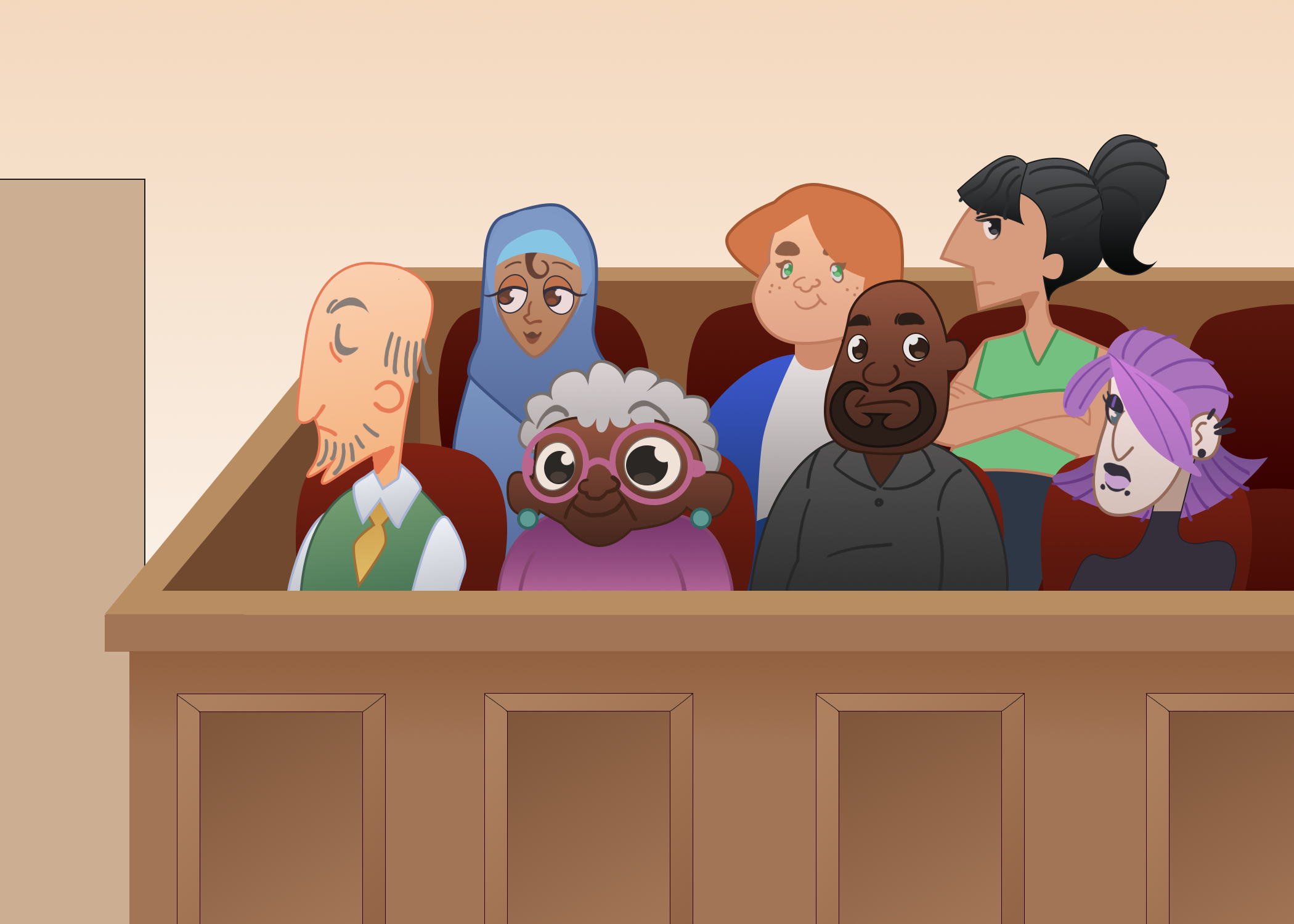 Ballot Selfies and the First Amendment
Visit bit.ly/BallotSelfie2016 or scan the QR code. 
Read the article about JustinTimberlake’s ballot selfie.
As you read, consider howthe First Amendment appliesto this situation.
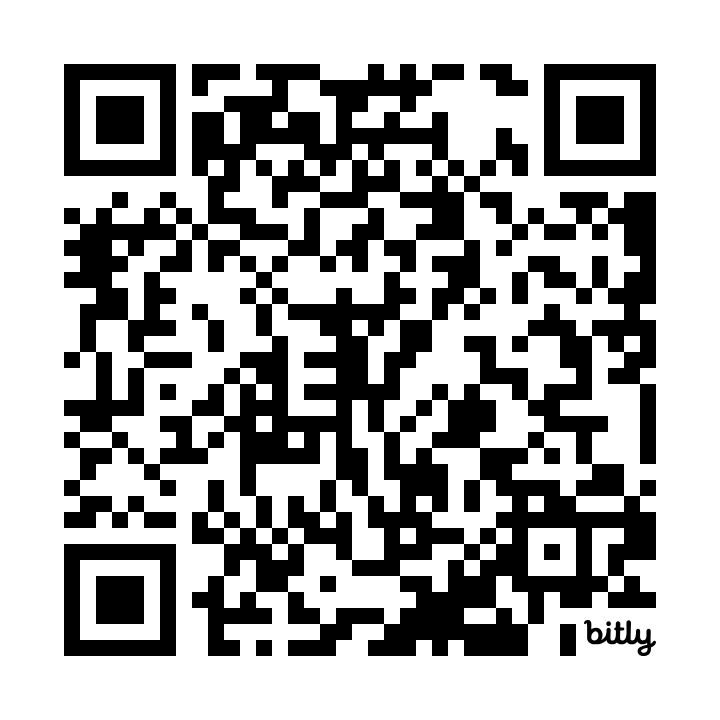 [Speaker Notes: Mandell, A. (2016, October 26). Justin Timberlake’s voting selfie may have broken the law. USA Today. https://www.usatoday.com/story/life/people/2016/10/25/justin-timberlakes-voting-selfie-may-have-broken-law/92728472/]
Ballot Selfies and the First Amendment
Which First Amendment right is debated in the article? Share your reasoning.
Do you think taking a selfie, in any form, is an expression of our First Amendment rights? Why do you think that?
Do you think it is a violation of our First Amendment rights for a state to make taking and sharing “ballot selfies” against the law? Share your thinking.
Show Me What Freedom Looks Like…
Choose 3 amendments.
Draw and label your chosen amendments on your Show Me Freedom handout.
Amendment #1
Freedom of the Press
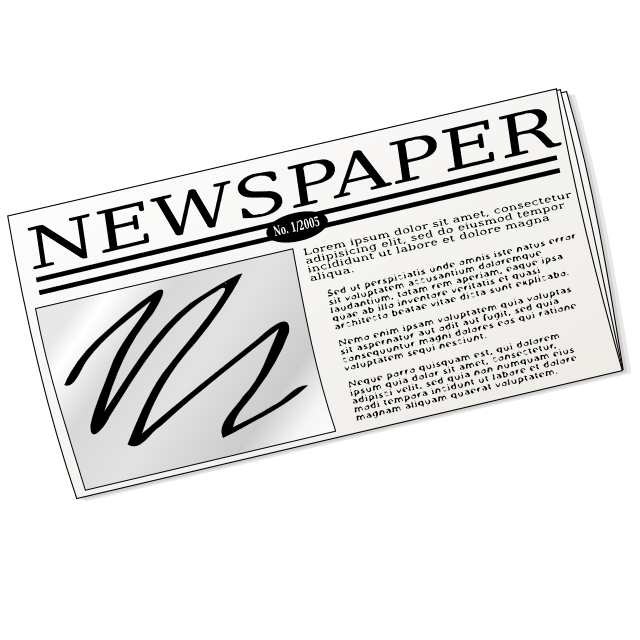 [Speaker Notes: Nicu Buculei. (2006, May 30). Newspaper nicu buculei [Illustration]. Wikimedia Commons. https://commons.wikimedia.org/wiki/File:Newspaper_nicu_buculei_01.svg]
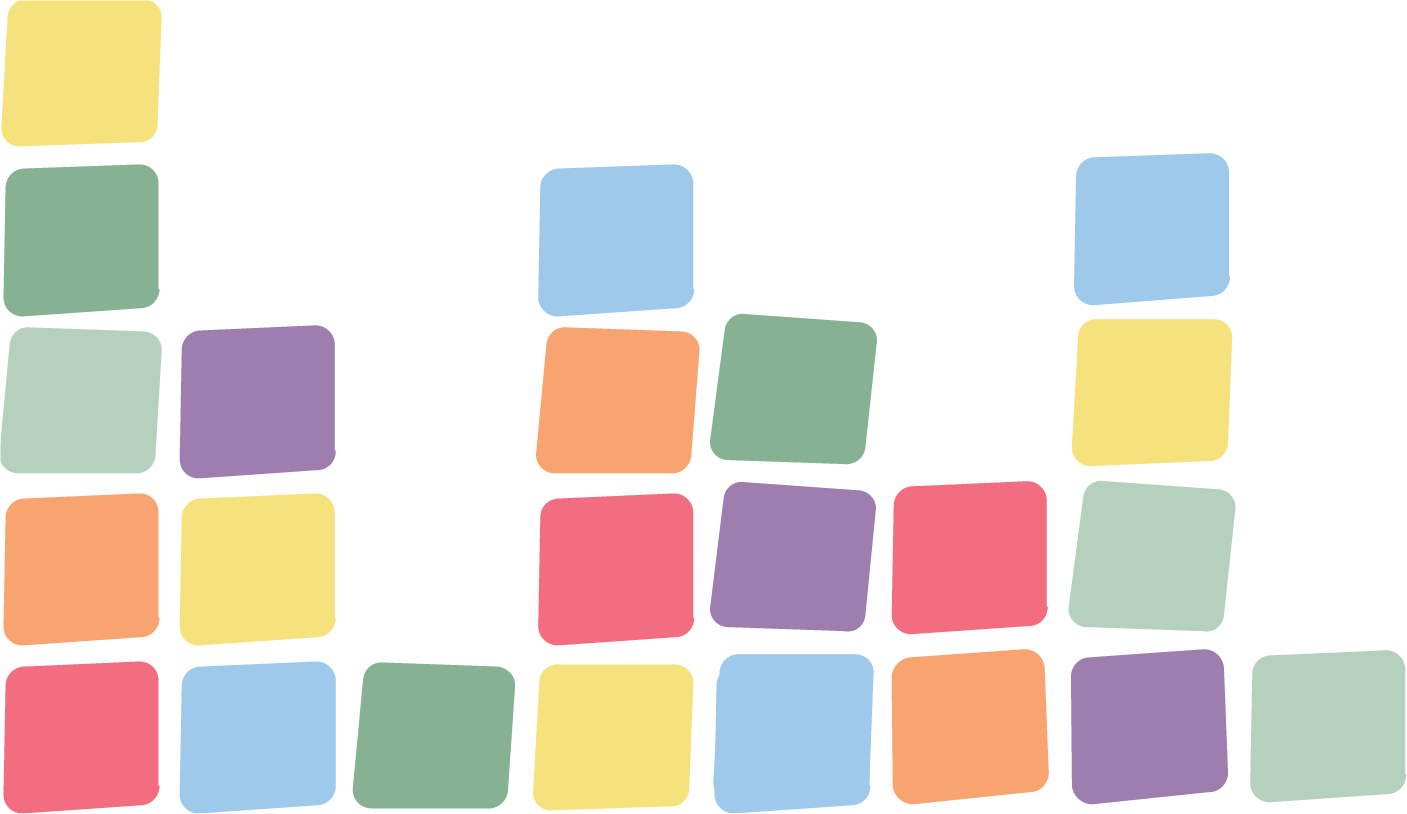 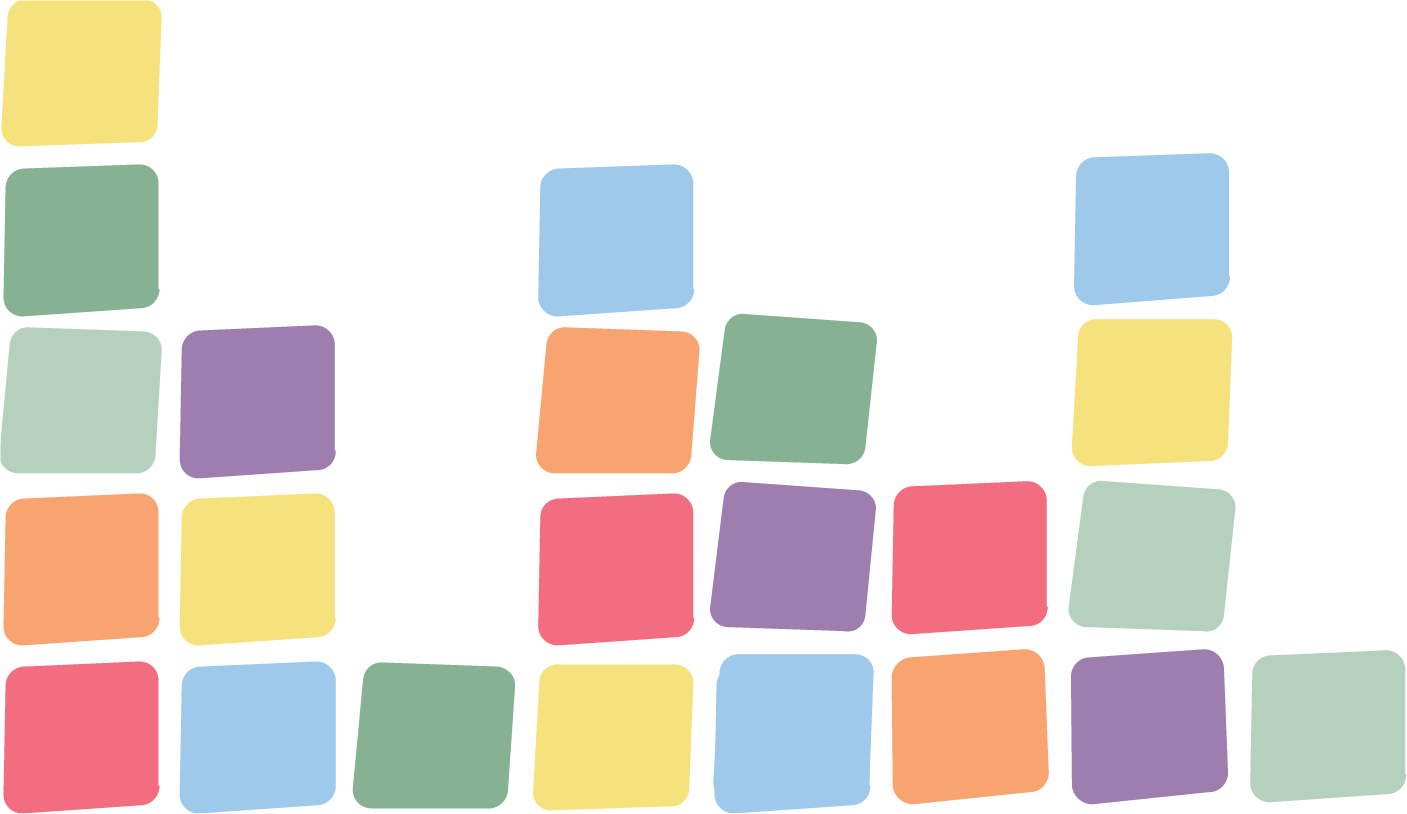 Sticky Bar Graph Revisited
Consider what you learnedabout the rights guaranteed tocitizens in the Bill of Rights.
Would you change your opinion on which 2 amendments are most important? Why or why not?
1
2
3
4
5
6
7
8
9
10
[Speaker Notes: K20 Center. (n.d.). Sticky bars. Strategies. https://learn.k20center.ou.edu/strategy/129]